Governor’s 2022-2023 Budget Proposal and Second Quarter Budget Update
Board of trustees
February 1, 2022
Governor’s Proposed 2022-2023 Budget
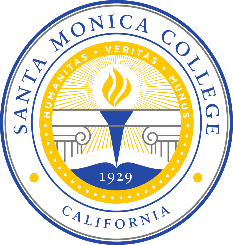 Beginning of the State budget process
May Revise
Negotiations with Legislature
Updated economic projections
June Adoption
“Broad strokes” 
Things can and will change
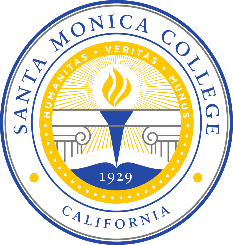 Governor’s Proposed Budget Summary
2020-2021 Budget Act
Seismic shift in economic projections – COVID-19
Projected $54.3 billion shortfall
Projected $13.6 billion decrease in Prop 98 (19-20 and 20-21)
$1.5 billion deferral instead of reductions
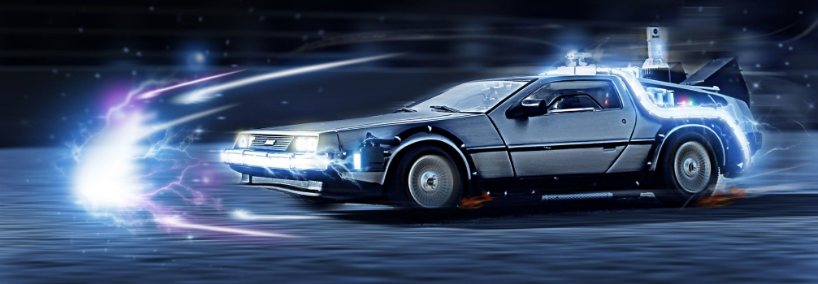 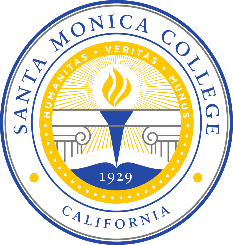 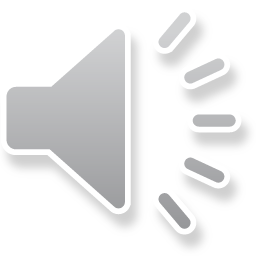 2022-2023 Budget Act
$45.7 Billion surplus
General Fund: $20.6 Billion
Prop 98: $16.1 Billion
Reserve/Supplemental: $9 Billion
86% of General Fund surplus on one-time items
Budget balanced through 2025-26
$34.6 billion in Reserves
$20.9 billion “Rainy Day Fund” (Fully funded)
$9.7 billion Public School System Stabilization Account (PSSSA)
$900 million Safety Net
$3.1 billion Operating Reserve
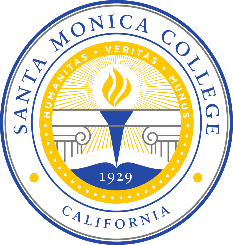 Prop 98
$101.98 billion K-14
Increase of 3% or $2.9 billion
Community College System: $11.593 billion
Increase of 5% or $519 million
Noted Concerns
Pre-Omni economic forecast
November
Capital Gains
Approaching peak levels
$23.7 billion or 11.8% of State revenues
GANN Limit
Could result in increased one-time funding
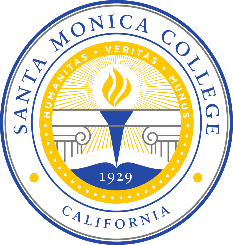 Community College System
$1.8 billion in new investments
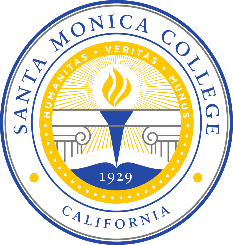 Apportionment

5.33% COLA: $409.4 million SW; $7.6 million SMC

Amendment to Student Centered Funding Formula
Starting in 2025-26:
Greater of:
 SCFF or
Apportionment received in 2024-25 (Floor Funding)
2025-26 and beyond No COLA???
SCFF to Floor Funding in 2025-26 = $21.74 million	
Equivalent to 4,532 FTES
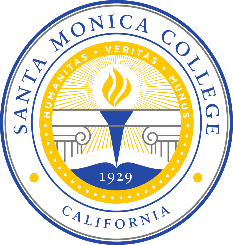 Part-time Faculty Support

$200 million ongoing to augment the Part-time Faculty Health Insurance Program
Current program is $490 k
District spent $3.6 million
Reimbursed $81 k 
Encourage Districts to provide PT Faculty with Health Insurance
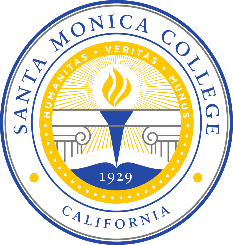 Student Enrollment and Retention

$150 million one-time engage with former and prospective students who discontinued due to COVID-19

Districts should strive for 50% of sections on-ground in 2022-23 
Should be consistent with demand and public health guidance
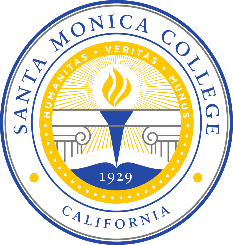 College Affordability

Student Success Completion Grants: $100 million ongoing

Financial Aid Offices: $10 million ongoing

Emergency Financial Aid: $20 million AB 540 students
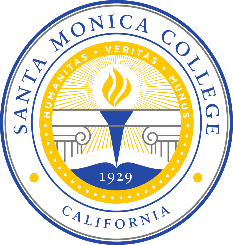 Strengthen Academic Pathways

Healthcare Vocational Pathway – Adult Ed: $130 million over three years. One-time and split between K-12 and CC

Common Course Numbering: $105 million one-time

Transfer Reform: $65 million one-time to implement AB 928. 
Create and implement procedures to place students who declare a goal of transferring into a ADT for their major unless they opt-out.

Curricular Pathways: $25 million one-time to procure software that maps out Intersegmental curricular pathways

High-Skill Fields Preparation: $20 million one-time

Teaching Credential Partnerships: $5 million one-time
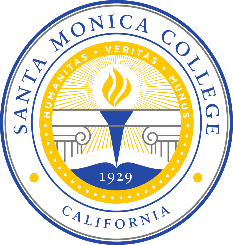 Expanding Student Support Programs

COLA for DSPS, EOPS, CalWORKs and CARE
No COLA for SEAP

$1.1 million ongoing for expansion of African American Male Education Network and Development (A2MEND)

$10 million ongoing to expand Next Up program from 20 to 30 Districts

$179,000 to study Umoja to better understand practices that promote student success for African American students
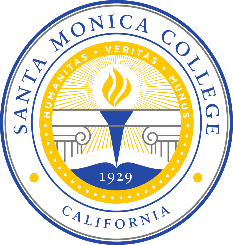 Diversity

$10 million ongoing implementation of Equal Employment Opportunity program targeted at diversifying faculty, staff and administrators
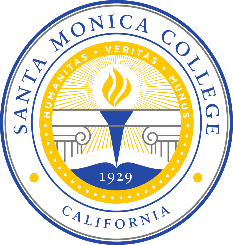 Technology Modernization

5 Districts faced major cyber attacks in 2021-22
$100 million
$75 million one-time
$25 million ongoing
Improve technology infrastructure and security
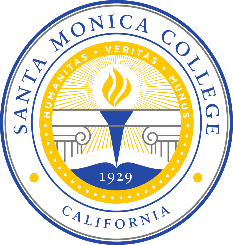 Physical Plant and Instructional Equipment

$387.6 million one-time

Focus on energy efficiency projects
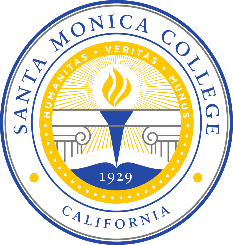 2021-2022 Second Quarter Budget Update
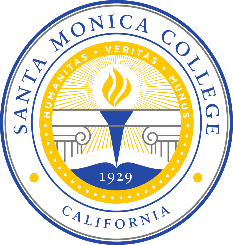 Major Items of Note
Deficit Factor of <1.03%> or <$1.497> M
FTES projections
Credit Resident FTES: <10.074%> or <1,924.23> 
Adopted Assumption: <8.9%> or <1,682.62> 
Credit FTES Highest CrFTES: 2008-09 = 22,859; 2018-19 = 19,501.31; 		2021-22 = 17,177.24
Non-resident FTES: <14.786%> or <456.63> FTES
2007-08 = 5,071 FTES; 2012-13 = 4,049; 2017-18 = 4,589; 2021-22 = 2,631
NR Tuition revenue decrease of ~<$3,261,770> from PY
2017-2018 = $33,973,786
2018-2019 = $33,029,528
2019-2020 = $28,384,549
2020-2021 = $23,987,221
2021-2022 = $20,725,451
Decrease since 2017-18 of ~<$13,248,335> or <39%>
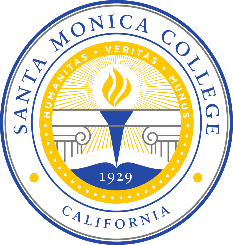 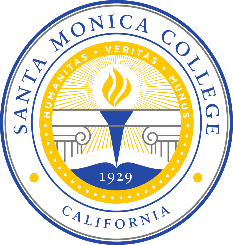 Increase in revenue of $2,136,510 or 1.09%
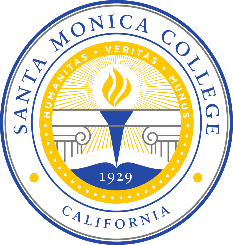 Increase in expenditures of $3,288,978 or 1.7%
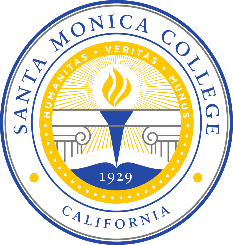 Board Goals and Priorities – Fiscal Stewardship

Work with state and federal allies and legislators to increase and stabilize funding – Positive Progress

Reduce the Deficit – Positive Progress

Maintain a reserve sufficient to protect against anticipated and unforeseen circumstances - Meeting
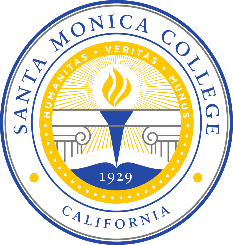 In Summary

Strong January proposal from the Governor

Permanent hold harmless and COLA go to backfill structural deficit

FTES still in steep decline

Still a structural deficit of $9+ million

Continued efforts needed to maintain fiscal stability
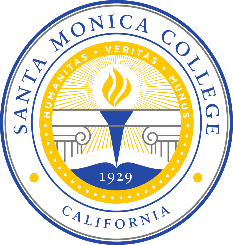 Special Thank You To…

Veronica Diaz and the Budget Team

John Greenlee, Charlie Yen and the Facilities Planning Team

Kim Tran, Irma Haro and the Accounting Team

The Budget Committee
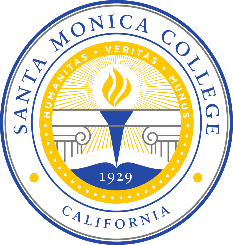 Questions?
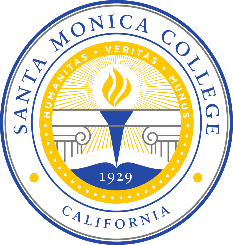